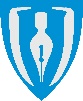 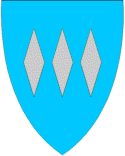 Samarbeidsmøte mellom Sju-stjerna og helseføretaket
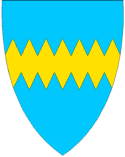 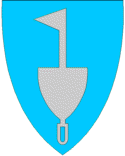 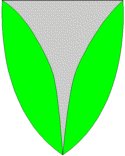 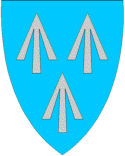 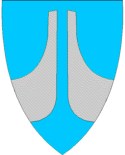 Covid 19                               8. april 2020
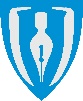 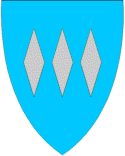 Mål med samarbeidsmøte
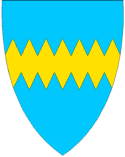 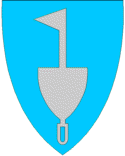 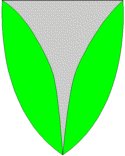 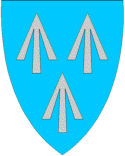 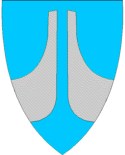 Status og erfaringsutveksling mellom kommunane og helseføretaket, risikovurdering og identifisere tiltak på tvers for å sikre eit godt og forsvarleg tilbod til pasientane våre.
Møtedeltakarar
Rune Sjurgard, Kommunaldirektør vertskommune
Bård Dalen, leiar for Sju-stjerna helse og omsorg
Trond Arne Aglen, Sande kommune
Karsten Vingen, KO  Hareid
Inger Lise Kaldhol, KO Volda
Norunn K. Elde, KO Ulstein
Asta Sileikiene, KO Sande
Bjørn Martin Aasen, Smittevern overlege Herøy
Cecilie Oppedal, KO Vanylven
Unni Natås, KO Ørsta
Stian Endresen PKO
Gro – Anett Voldsund, koordinator Sju-stjerna
Eirin Steinsvik, assisterande fylkeslege
Palma Hånes, Klinikksjef
Randi Revheim, seksjonsleiar og OL medisin
Jon Hjorthaug, seksjonsleiar og OL kirurgi
Rune Heggedal, seksjonsleiar og OL anestesi
Idunn Myklebust, seksjonsleiar og OL føde,barsel,gyn
Unni Skare, smittevernrådgjevar Fagavdelinga
Halgrim Myklebust, seksjonsleiar
Erlend Bae, seksjonsleiar
Knut Nautvik, rådgjevar/leiar krisestab
Mona Ryste, rådgjevar
Agenda
Velkomen, info/agenda
Referat/oppfølgingspunkt frå møte 0104
Situasjonsbilde:
Status kommunar: Ørsta v/ Kommuneoverlege Unni Natås, Vanylven v/ kommuneoverlege Cecilie Oppedal, Sande v/ kommuneoverlege Asta Sileikiene, Ulstein v/kommuneoverlege Norunn Kirkebø Elde, Volda v/kommuneoverlege Inger Lise Kaldhol, Herøy, v/ smittevern overlege Bjørn Martin Aasen, Hareid v/ kommuneoverlege Karsten Vingen
Status helseføretak v/klinikksjef Palma Hånes
     Spørsmålsrunde og gjensidig informasjonsutveksling:
Aksjon/tiltak: Korleis kan vi bistå kvarandre, fordeling av arbeidsoppgåver
     - transport av Covid 19 prøver til Molde i påska/testaktivitet/felles «mikrobiologisk transportrute»
     - smittvernutstyr                   
Tidspunkt for neste møte – møte kvar onsdag:  15. april frå kl. 10 00 – 1100
Elektronisk melding om dødsfall – HMR går over til nasjonal løysing
Endringa trer i kraft frå  7. april kl. 08:00
Alle dødsfall skal meldast via https://helsepunkt.no/dodsmelding
Lege er ansvarleg for utfylling i nasjonal portal
Lege må ta utskrift og legge dette i pasienten si opphaldsmappe
Sekretær skannar utskrifta til pasienten sin journal i Doculive
Sekretær tar ut daglege rapportar frå PAS over pasientar utskreve som døde
Ny prosedyre er klar: Dødsfall – melding til Folkeregisteret og Dødsårsaksregisteret (DÅR) (ID 38922)
Prosedyre om døde blir revidert: Døde – legers plikter, legeundersøkelsen og håndtering av legeerklæring (ID 31127)
Dødsmeldingsskjema i Doculive blir fjerna 7. april kl. 08:00
Covid 19 - Status
Klinikksjef Palma Hånes
Covid 19 Status HMR  - 07.04.2020 kl.1215
Oppdaterte tall på koronasituasjonen i Helse Møre og Romsdal

Antall innlagte pasienter med Covid-19: 9
- Ålesund sjukehus: 2
Kristiansund sjukehus: 4
Molde sjukehus: 2
Volda sjukehus: 1

Antall ansatte i karantene: 81
Oppstart elektiv aktivitet
Oppstart elektiv aktivitet på sjukehuset etter påske
Når vi startar opp ser vi for oss å gjere dette i samråd med kommunane 
Internt i sjukehusa må vi vurdere situasjonen den 14 april, før oppstart
Sjølvsagt etter nasjonale føringar og råd 
Vi har pr. i dag lister over utvalde mulige pasientar som vi kan kalle inn på kort varsel
Transport påske
1. Tabellen over er HMR si eiga rute mikrobiologiske prøvesending mellom Volda sjukehus-Ålesund sjukehus-Molde sykehus  i påska . Plan for denne er vedlagt og kommune kan bruke denne. Måndag. 6 og tysdag 7. april ordinær drift